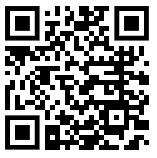 What they sold me……..
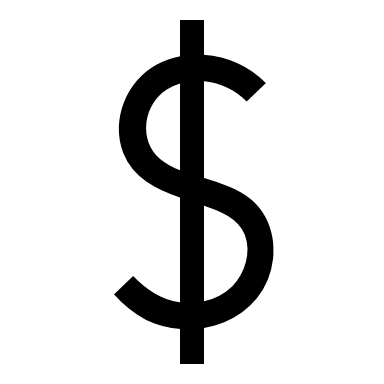 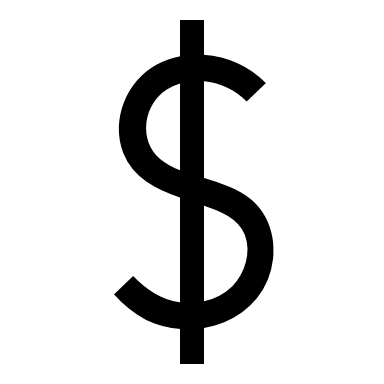 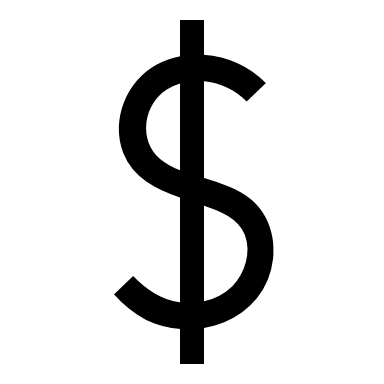 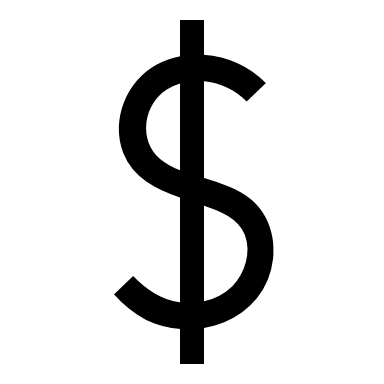 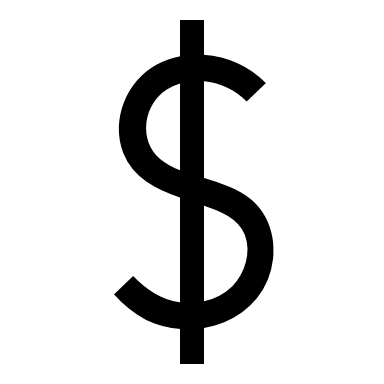 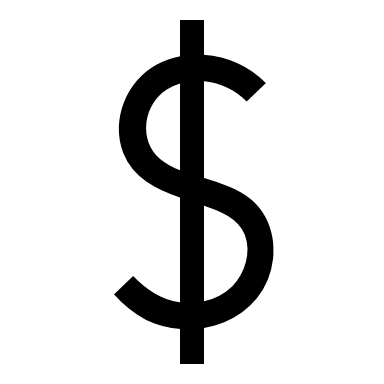 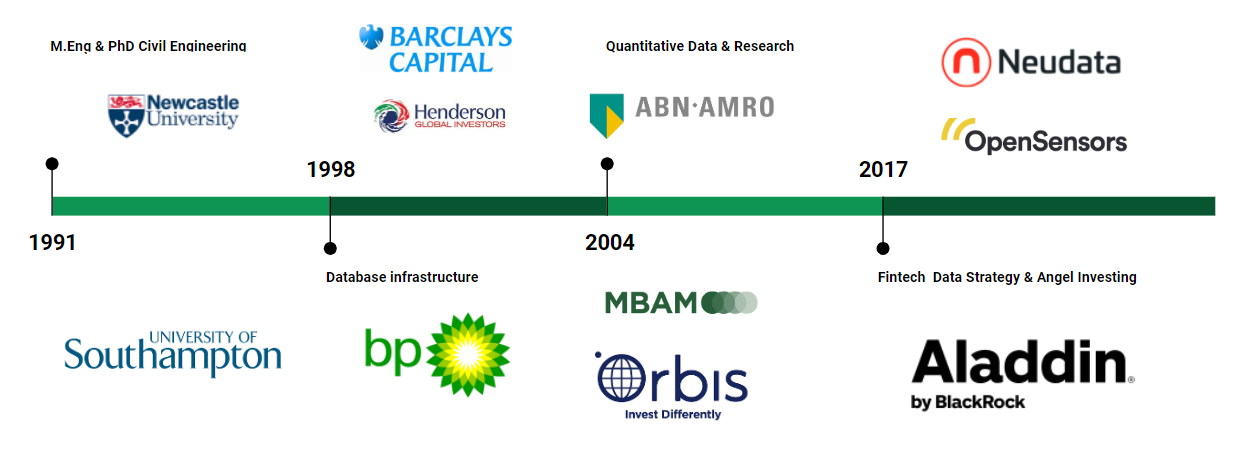 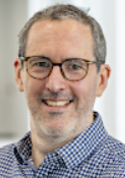 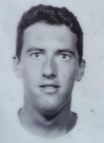 2022
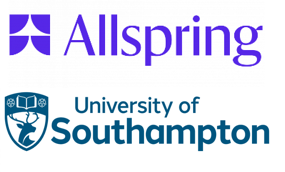 What I got……………
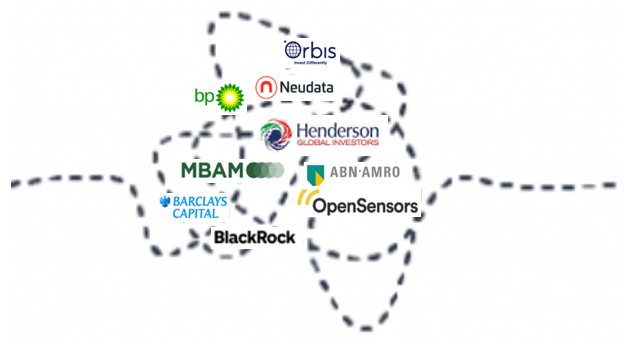 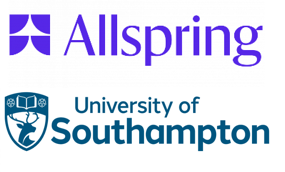 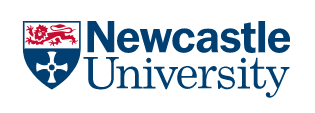 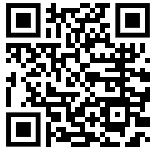 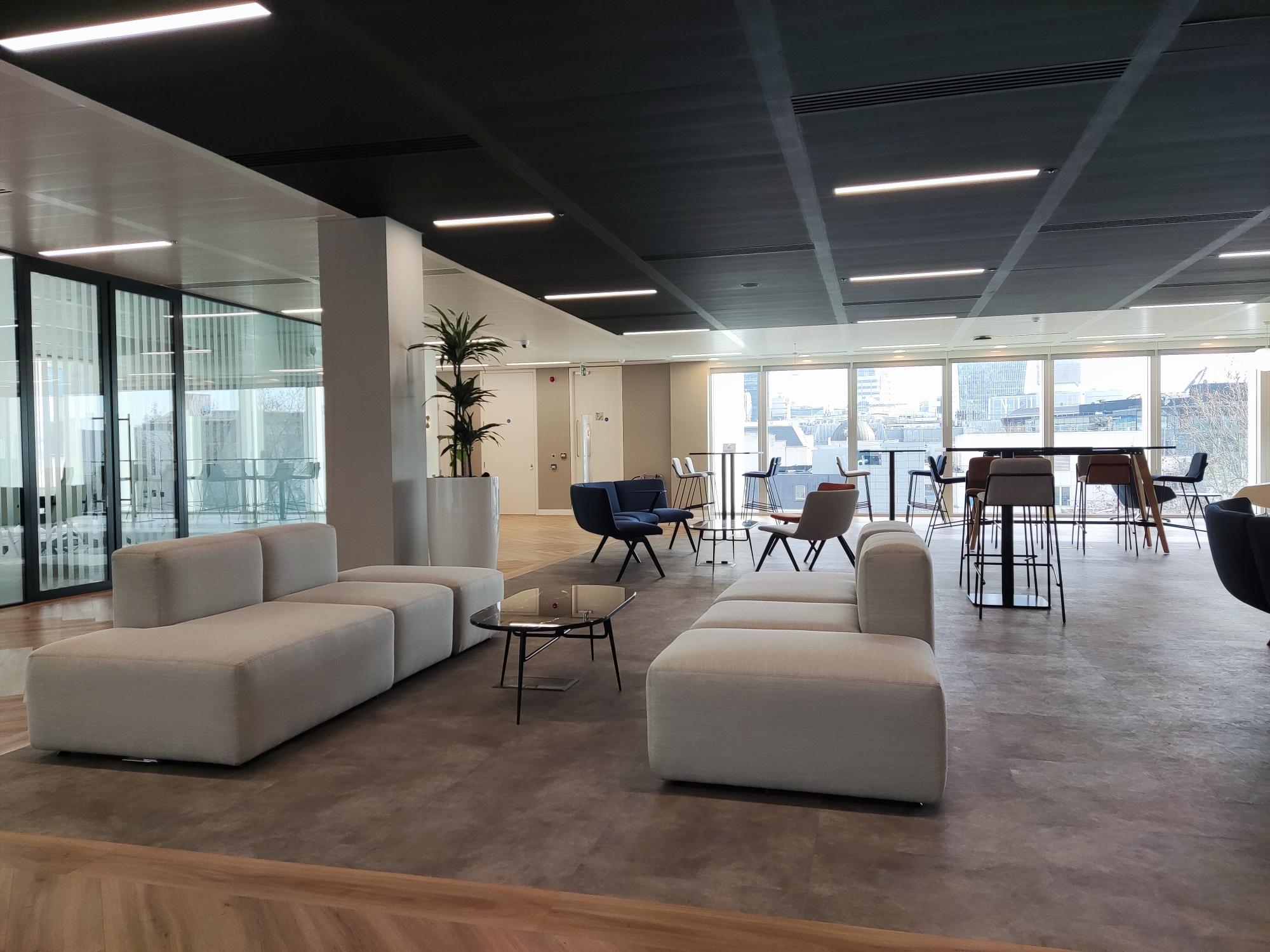 My Objective: To Fuel your

#ambition
#curiousity
#credibility
#authenticity
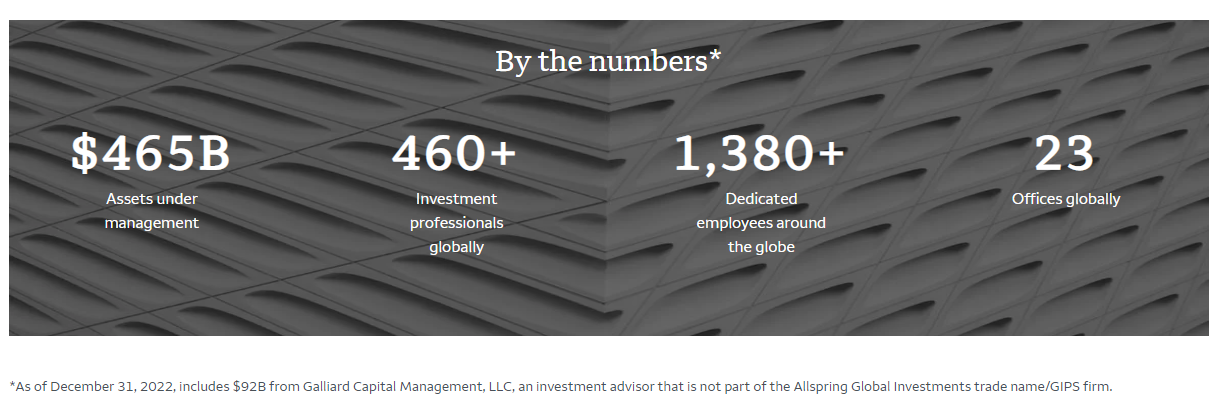 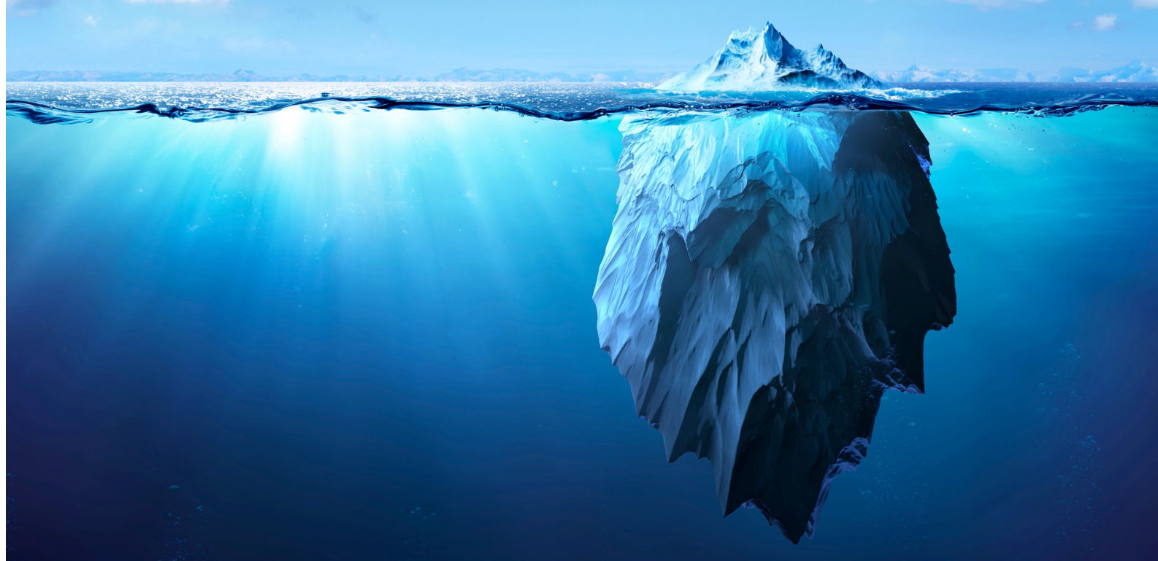 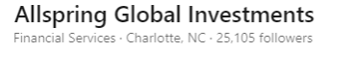 demonstrable
interest
Buy Side or Sell Side
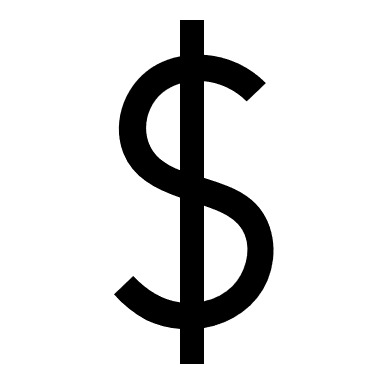 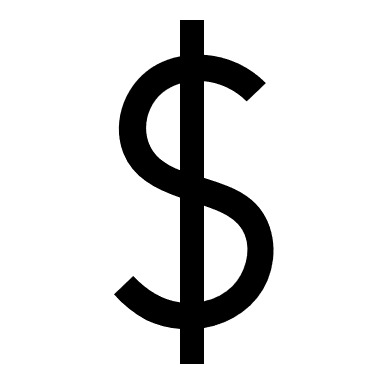 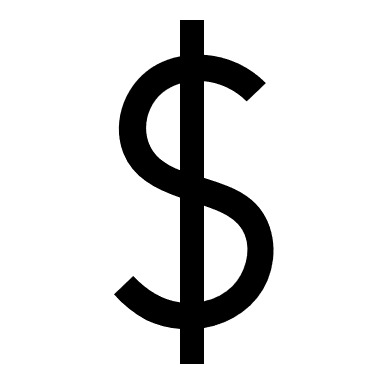 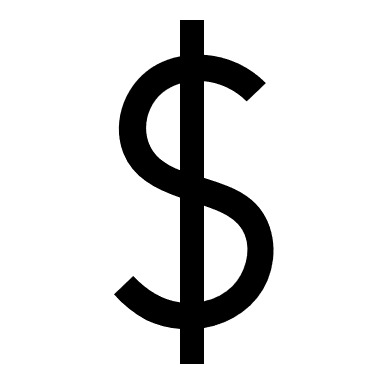 THE SELL SIDE
THE BUY SIDE
services
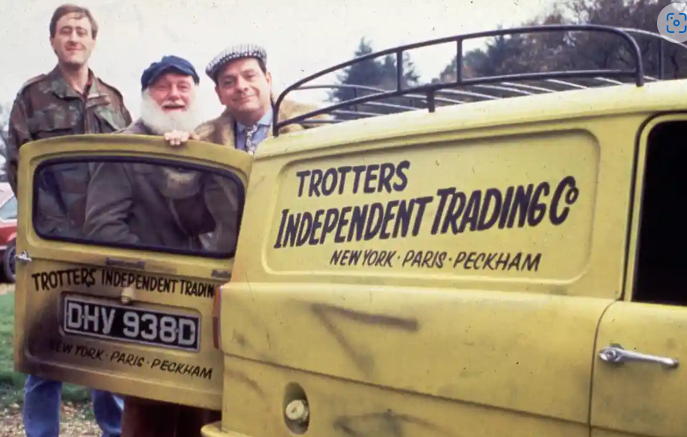 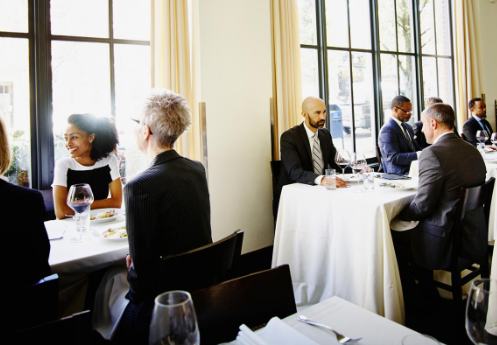 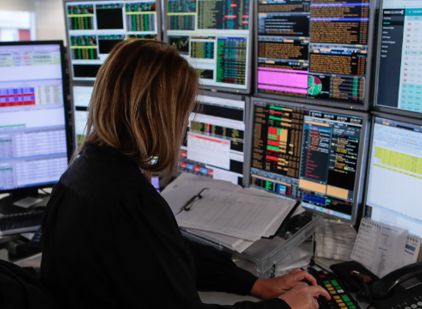 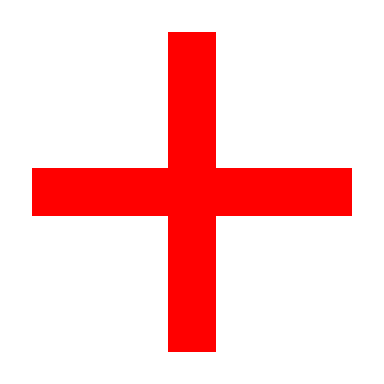 thinking beyond ‘trader’
Bake Off #1 – Services and Culture
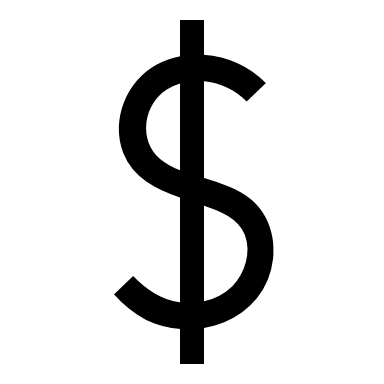 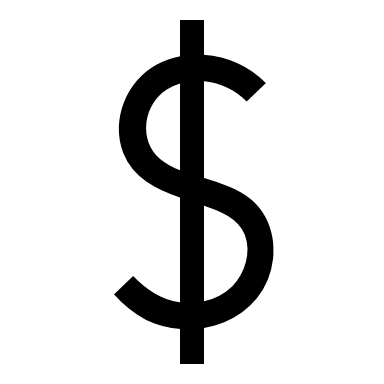 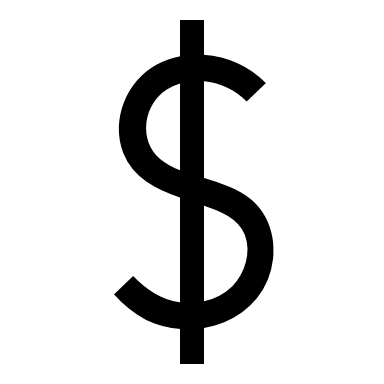 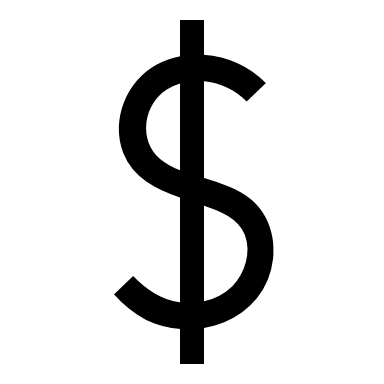 THE SELL SIDE
THE BUY SIDE
services
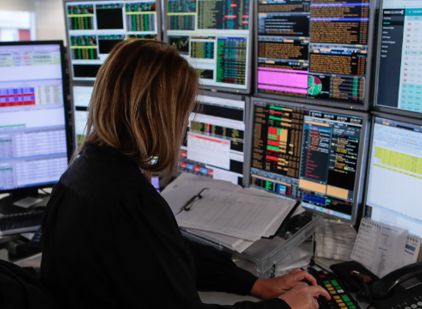 Bake Off #1 – Services and Culture
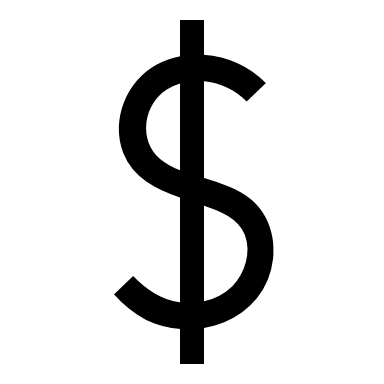 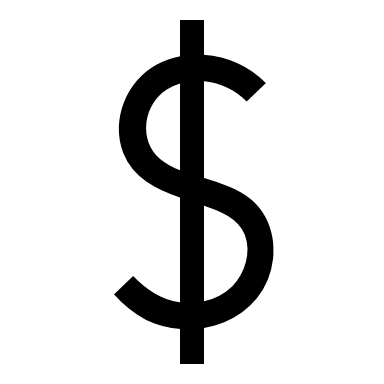 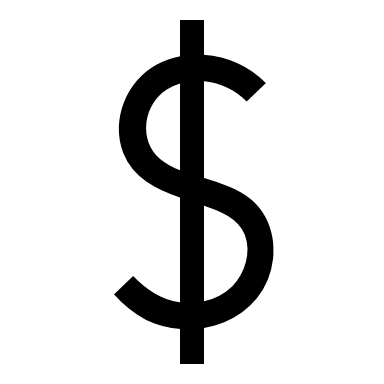 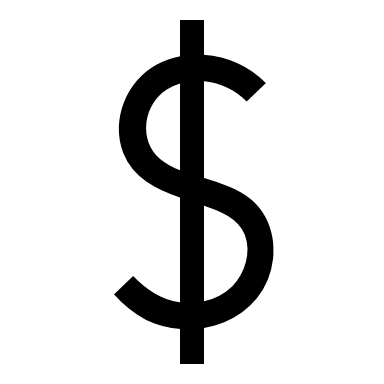 THE SELL SIDE
THE BUY SIDE
services
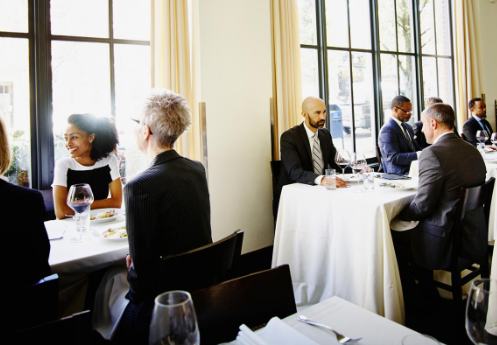 THOUGHTS FOR INTERVIEWING
What are your super powers?

			
			#thinking-fast 
#			OR
			#thinking-slow
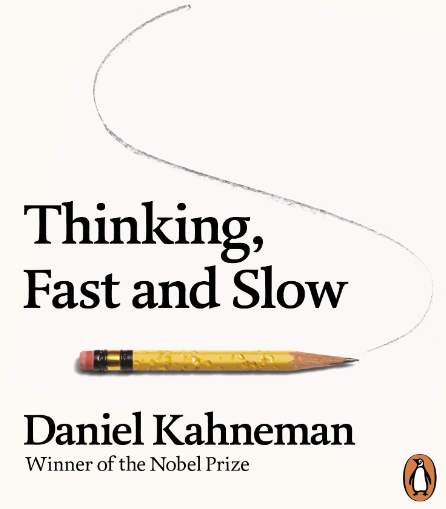 Bake Off #2 – Primary vs Secondary Markets
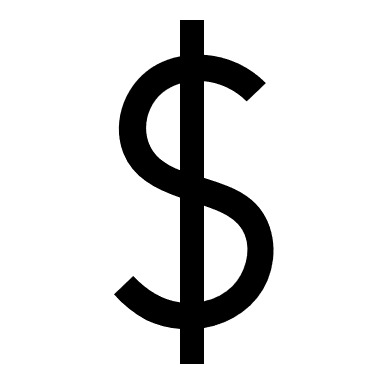 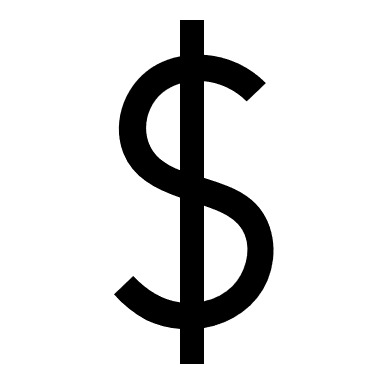 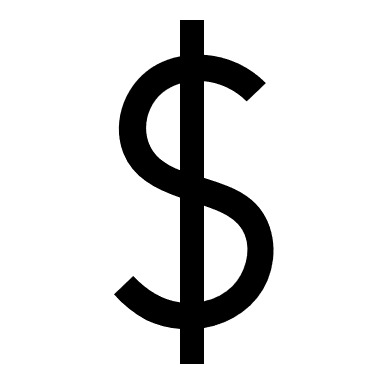 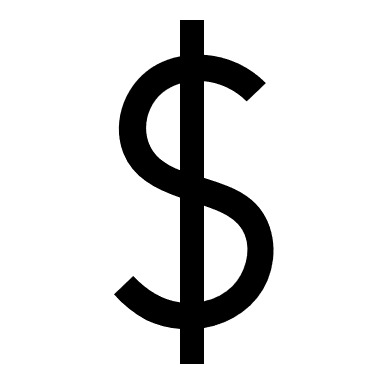 THE SELL SIDE
THE BUY SIDE
services
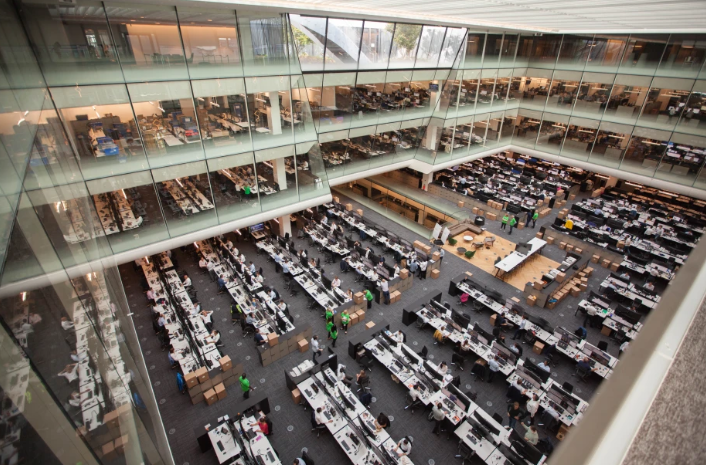 THOUGHTS FOR INTERVIEWING
What skills are needed for primary markets?

	
#corporate-finance 
#accounting 
#financial-creativity
#resilience
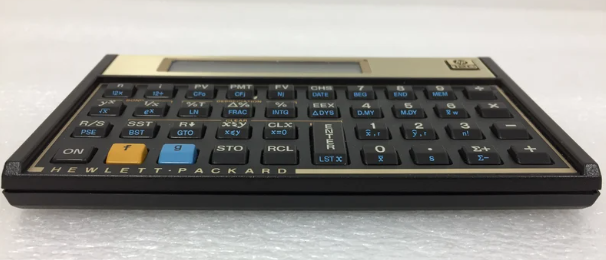 Bake Off #2 – Primary vs Secondary Markets
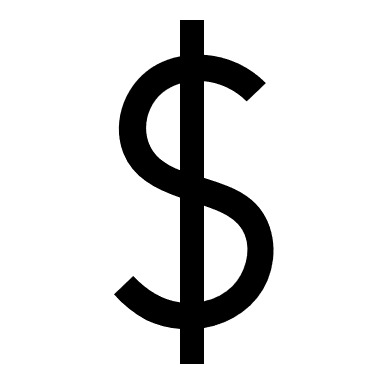 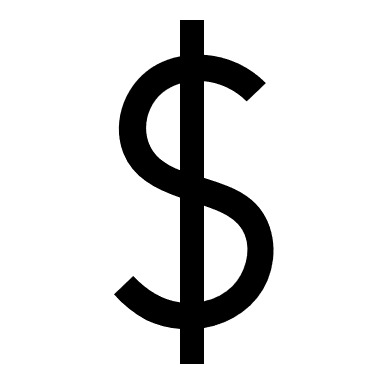 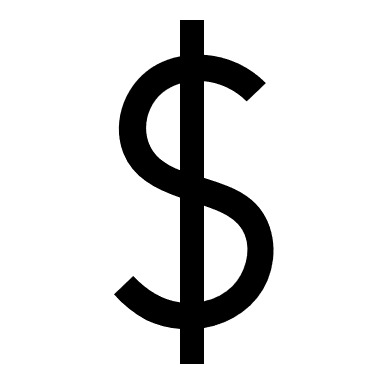 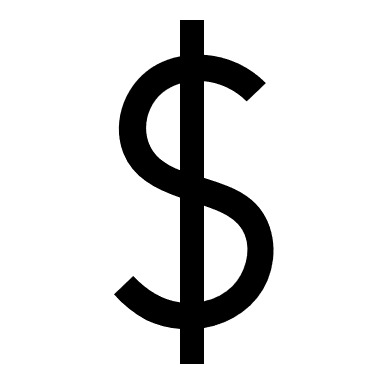 THE SELL SIDE
THE BUY SIDE
services
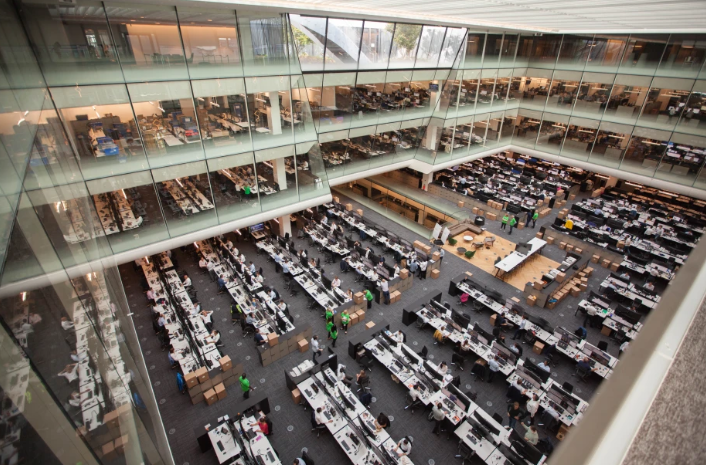 THOUGHTS FOR INTERVIEWING
What skills are needed for secondary markets?


#data-science 
#econometrics 
#process-and-scale
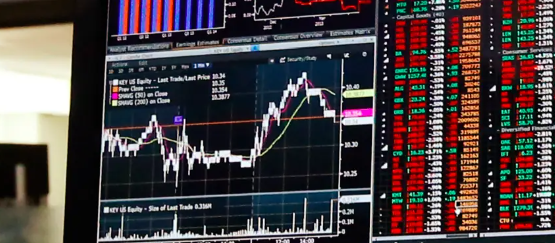 The Employment Bake Off
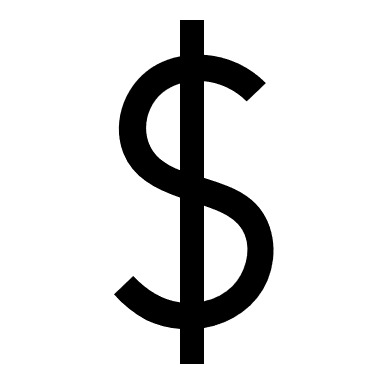 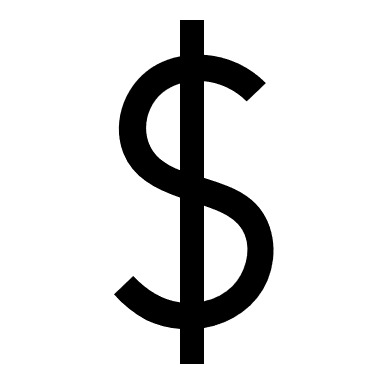 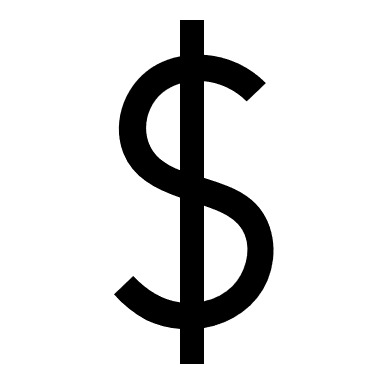 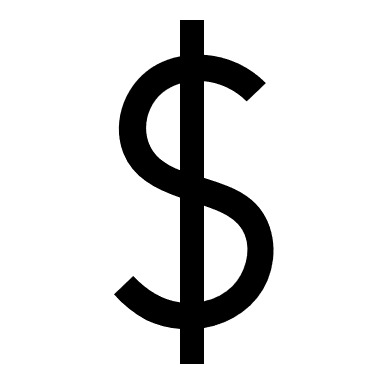 THE SELL SIDE
THE BUY SIDE
services
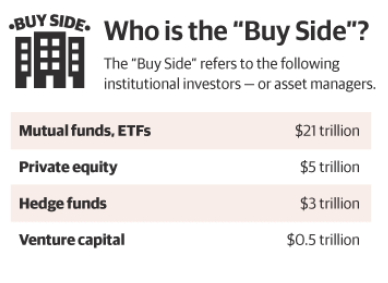 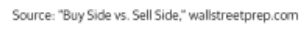 THOUGHTS FOR INTERVIEWING
What skills are needed for passive investing?


#portfolio-engineering 
#econometrics 
#process-and-scale
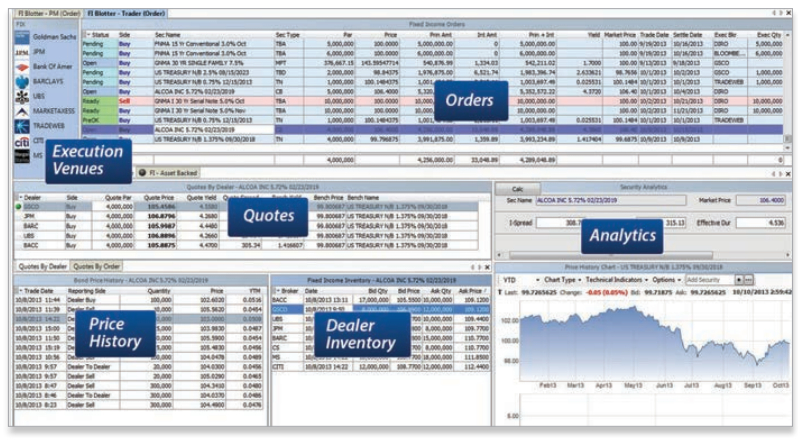 The Employment Bake Off
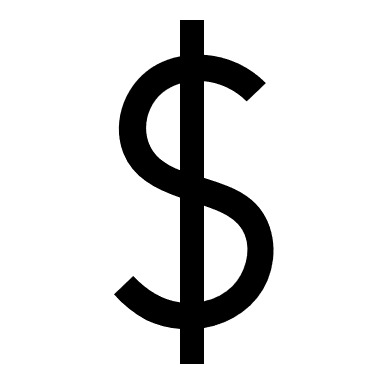 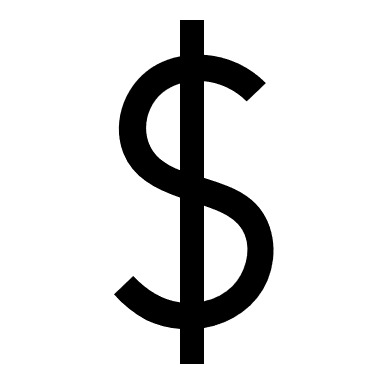 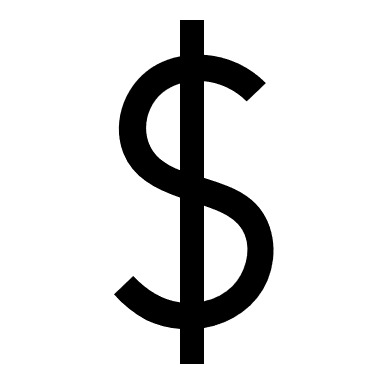 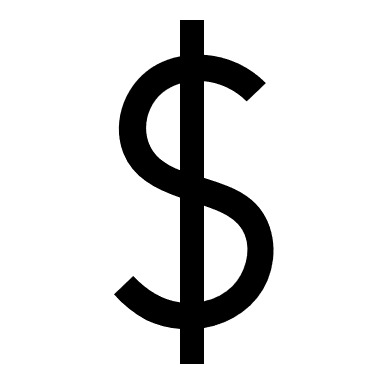 THE SELL SIDE
THE BUY SIDE
services
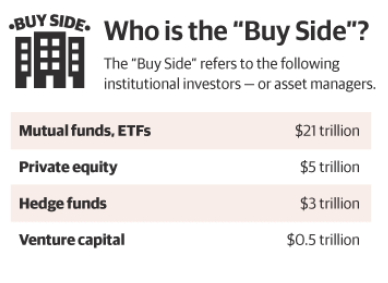 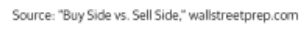 THOUGHTS FOR INTERVIEWING
What skills are needed for active investing?


#valuations
#data-science 
#sustainability 
#critical-thinking
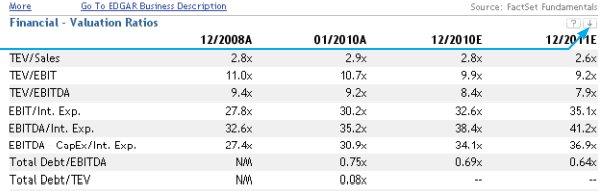 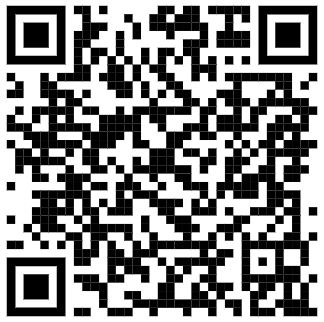 The Employment Bake Off
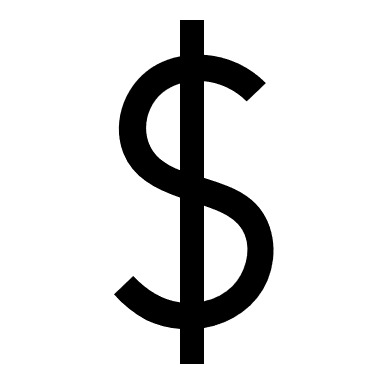 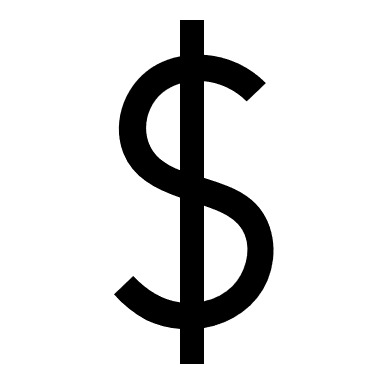 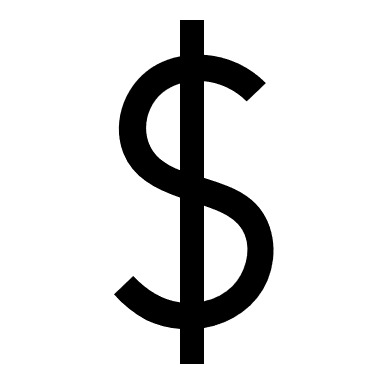 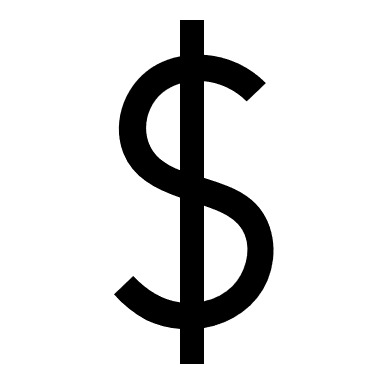 THE SELL SIDE
THE BUY SIDE
services
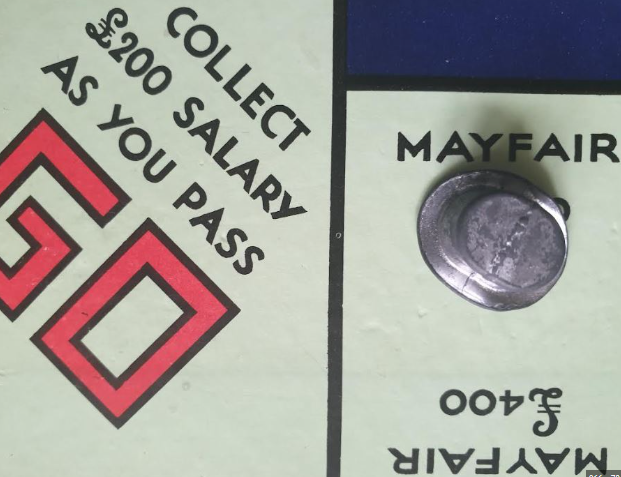 THOUGHTS FOR INTERVIEWING
What skills are needed for alternatives?

	VC >> 			#product-empathy

	PE >> 			#accounting
	
	Hedge Funds >>	#data-science
fewer roles
*TLDR: Too Long, Didn’t Read
TLDR* Sell Side
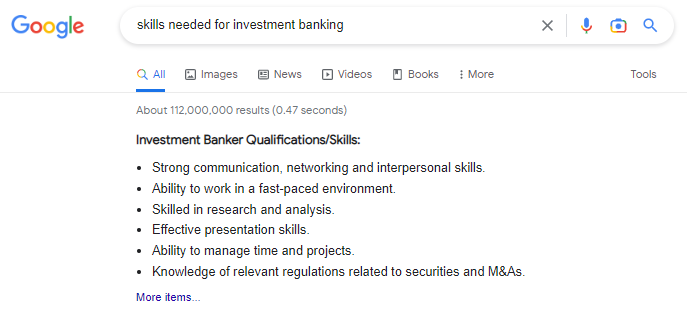 Communicating
Networking
Understanding Complexity
Fast Paced
TLDR* Buy Side
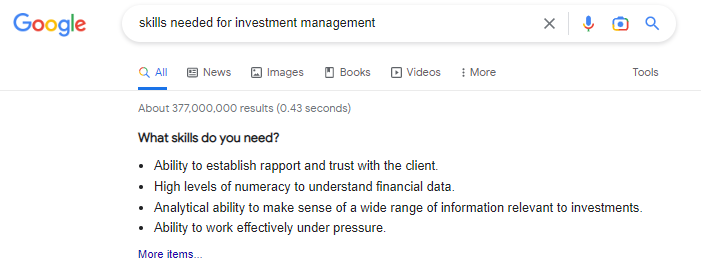 Trust
Numeracy
Processing Information
Work Under Pressure
#Energy
#Commitment
#Organisation
#Demonstrable Interest

ty!

Q&A